English 8-Chapter 8
Exercise 3
Identifying and Revising Run-on Sentences
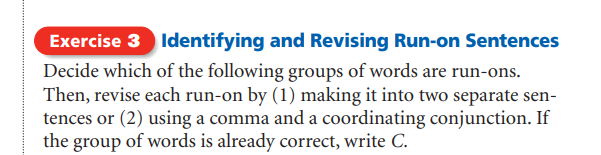 1.
The Louvre is the largest museum in the world it is also one of the oldest.
The Louvre is the largest museum in the world it is also one of the oldest.
R
The Louvre is the largest museum in the world.  It is also one of the oldest.
The Louvre is the largest museum in the world, and it is also one of the oldest.
2.
. The first works of art in the Louvre were bought by the kings of France each ruler added more treasures.
. The first works of art in the Louvre were bought by the kings of France each ruler added more treasures.
R
The first works of art in the Louvre were bought by the kings of France.  Each ruler added more treasures.
3.
King Francis I was a great supporter of the arts he bought the Mona Lisa.
King Francis I was a great supporter of the arts he bought the Mona Lisa.
R
King Francis I was a great supporter of the arts. He bought the Mona Lisa.
4.
As other French rulers made additions, the collections of fine works of art grew.
As other French rulers made additions, the collections of fine works of art grew.
S
5.
The Louvre is now a state-owned museum, its new pieces are either bought by the museum or received as gifts.
The Louvre is now a state-owned museum, its new pieces are either bought by the museum or received as gifts.
R
5.
The Louvre is now a state-owned museum. Its new pieces are either bought by the museum or received as gifts.
The Louvre is now a state-owned museum, and its new pieces are either bought by the museum or received as gifts.
6.
Each year, about one and a half million people from all over the world come to see the artwork at the Louvre.
Each year, about one and a half million people from all over the world come to see the artwork at the Louvre.
S
7.
The buildings of the Louvre form a rectangle there are courtyards and gardens inside the rectangle.
The buildings of the Louvre form a rectangle there are courtyards and gardens inside the rectangle.
R
The buildings of the Louvre form a rectangle.  There are courtyards and gardens inside the rectangle.
The buildings of the Louvre form a rectangle, and there are courtyards and gardens inside the rectangle.
8.
The Louvre covers about forty acres, it has about eight miles of gallery space.
The Louvre covers about forty acres, it has about eight miles of gallery space.
F
The Louvre covers about forty acres. It has about eight miles of gallery space.
The Louvre covers about forty acres, and it has about eight miles of gallery space.
9.
Over one million works of art are exhibited in the Louvre.
Over one million works of art are exhibited in the Louvre.
S
10.
Many of the buildings of the Louvre have been expanded and modernized, this photograph shows how the Louvre looks today.
Many of the buildings of the Louvre have been expanded and modernized, this photograph shows how the Louvre looks today.
R
Many of the buildings of the Louvre have been expanded and modernized.  This photograph shows how the Louvre looks today.
Many of the buildings of the Louvre have been expanded and modernized, and this photograph shows how the Louvre looks today.
END!—8/24/19